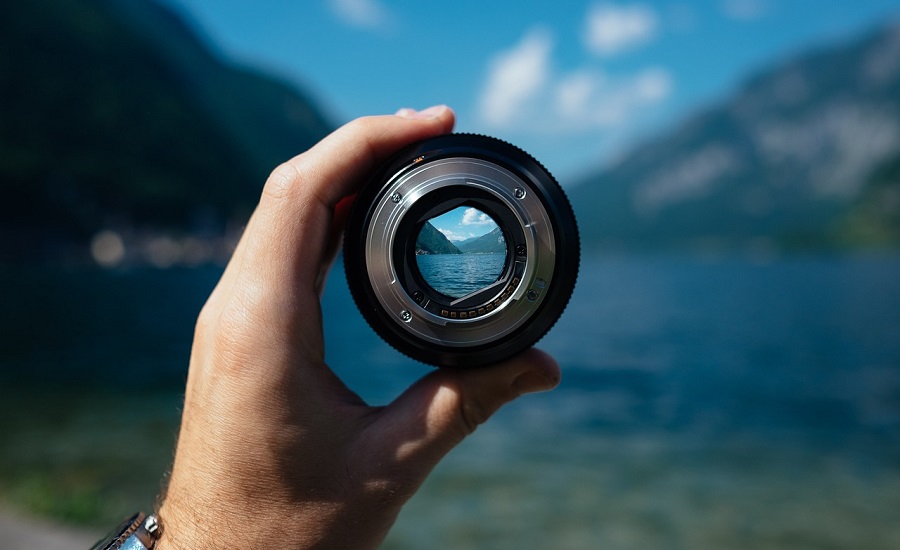 Week at A Glance for Science
October 17-21
Water in Earth’s Processes
S6E3. Obtain, evaluate, and communicate information to recognize the significant role of water in Earth processes. 

Ask questions to determine where water is located on Earth’s surface (oceans, rivers, lakes, swamps, groundwater, aquifers, and ice) and communicate the relative proportion of water at each location.


 b. Plan and carry out an investigation to illustrate the role of the sun’s energy in atmospheric conditions that lead to the cycling of water. (Clarification statement: The water cycle should include evaporation, condensation, precipitation, transpiration, infiltration, groundwater, and runoff.)
Monday, October 17
Standard:  S6E3.a       
Obtain, evaluate, and communicate information to recognize the significant role of water in Earth processes. 

Ask questions to determine where water is located on Earth’s surface (oceans, rivers, lakes, swamps, groundwater, aquifers, and ice) and communicate the relative proportion of water at each location.

Learning Target: I can identify where water is located on Earth.
Warm-up:  Ch.14  Workbook Packet

Work Session: Textbook Reading “Water on Earth”. Continue working on Rocks/Minerals Powerpoint.

Closing:  TOD

Reminders:
Tuesday, October 18
Standard:  S6E3.a       
Obtain, evaluate, and communicate information to recognize the significant role of water in Earth processes. 

Ask questions to determine where water is located on Earth’s surface (oceans, rivers, lakes, swamps, groundwater, aquifers, and ice) and communicate the relative proportion of water at each location.

Learning Target: I can identify where water is located on Earth.
Warm-up:  Ch.14  Workbook Packet

Work Session: Textbook Reading “Water on Earth”. Continue working on Rocks/Minerals Powerpoint.

Closing:  Summarize Lesson

Reminders:
Wednesday, October 19
Standard:  S6E3.a       
Obtain, evaluate, and communicate information to recognize the significant role of water in Earth processes. 

Ask questions to determine where water is located on Earth’s surface (oceans, rivers, lakes, swamps, groundwater, aquifers, and ice) and communicate the relative proportion of water at each location.

Learning Target: I can identify where water is located on Earth.
Warm-up:  Video:  Water on Earth

Work Session: Video: Where water is located on Earth; take notes. Continue working on Rocks/Minerals Powerpoint.

Closing:  TOD

Reminders:
Thursday, October 20
Standard:  S6E3.b 

Learning Target: I can describe and draw the water cycle.

Warm-up: Review Water Cycle Illustration

Work Session: Reading Textbook “Water Cycle”. Continue working on Rocks/Minerals Powerpoint.

Closing:  Summarize Lesson

Reminders:
Friday, October 21
Standard:  S6E3.b 

Learning Target: I can describe and draw the water cycle.

Warm-up:  Importance of the Sun’s energy

Work Session: Reading Textbook “Water Cycle”. Continue working on Rocks/Minerals Powerpoint.

Closing:  Summarize Lesson

Reminders:
Resources
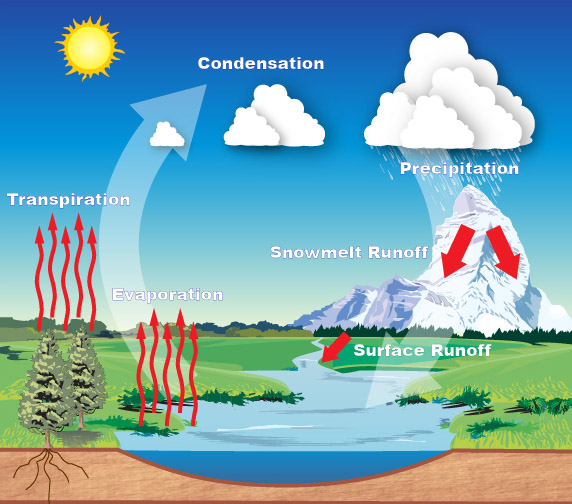 Resources
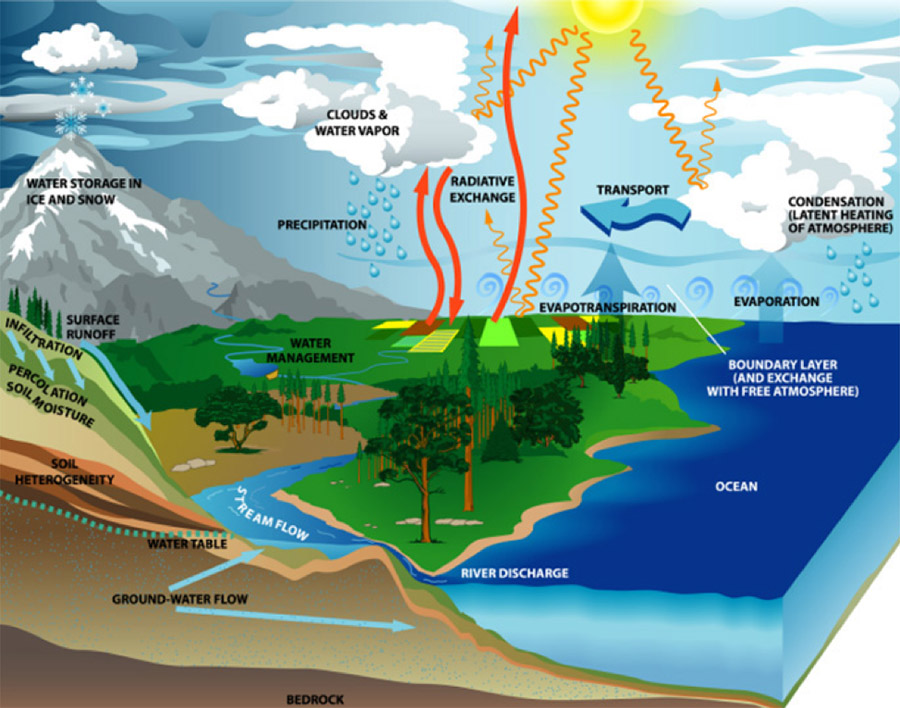 Resources
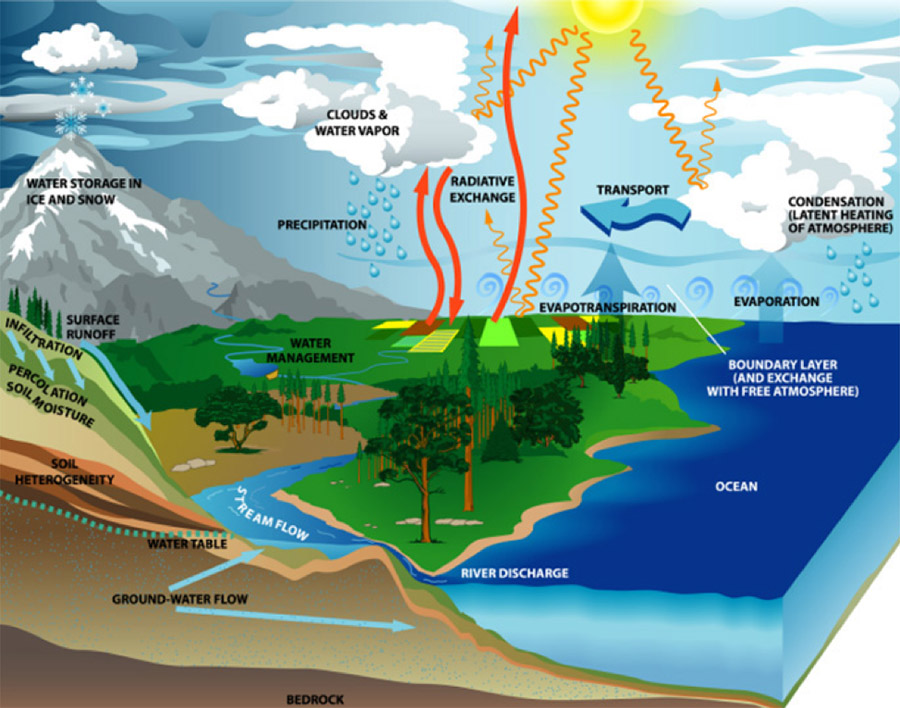 Resources
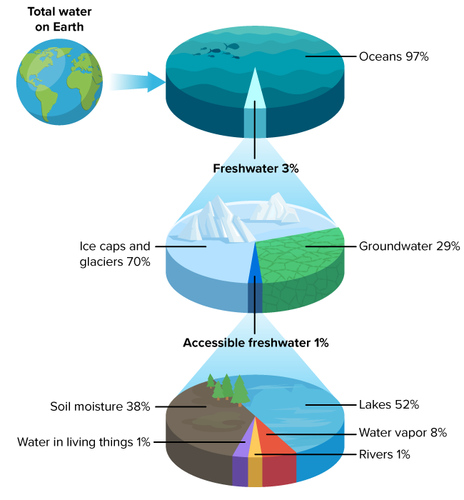 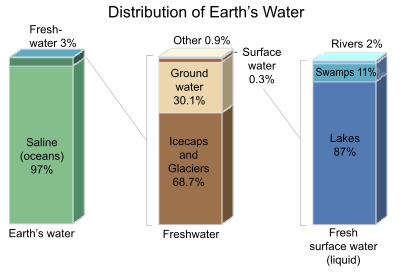 Resources
Water On Earth Video
Distribution of Water on Earth
Water Cycle Video